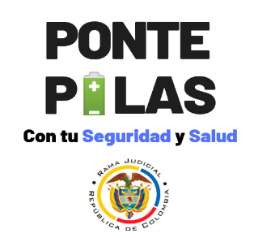 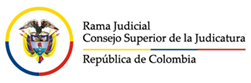 Responsabilidades de los Servidores Judiciales en SG SST
Cuidar integralmente su salud.
Informar oportunamente acerca de los peligros y riesgos latentes en su sitio de trabajo.
Suministrar información clara, completa y veraz sobre su estado de salud.
Ordenar y asear los puestos de trabajo.
Reportar los casi accidentes, accidentes de trabajo y enfermedades laborales.
Asistir y participar en todas las actividades de capacitación en  SST.
Cumplir con la normatividad interna de la entidad en SST.
Cumplir los objetivos del SG SST.
Reportar las incapacidades.
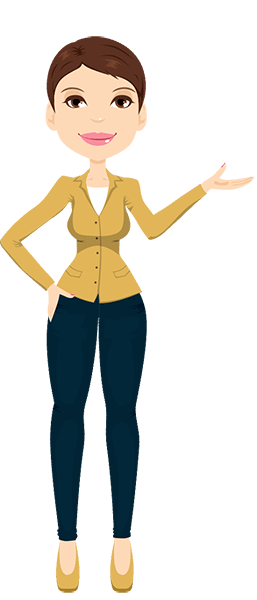 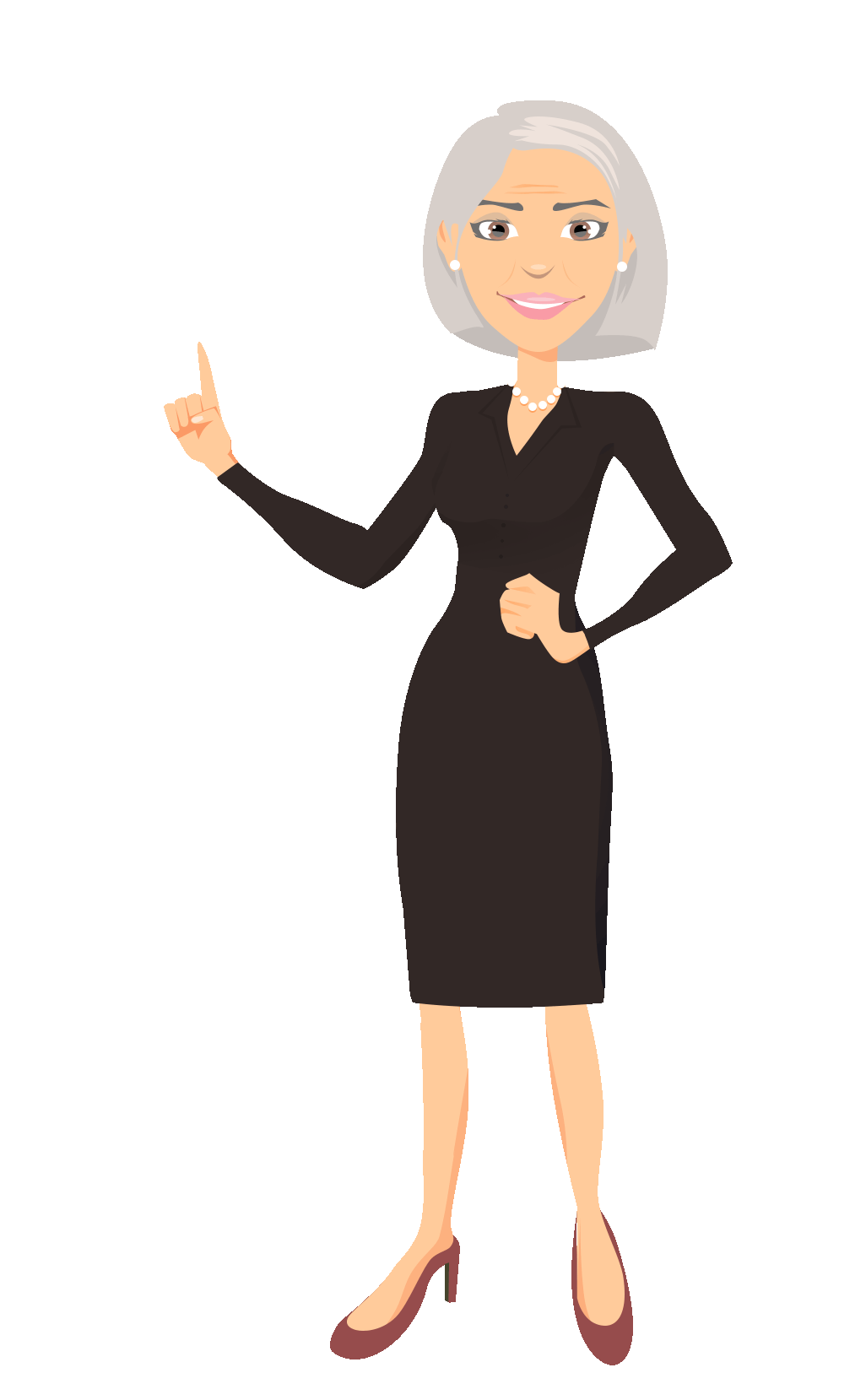 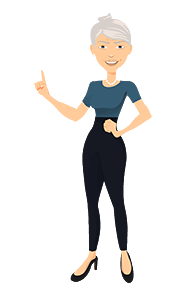 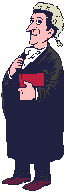 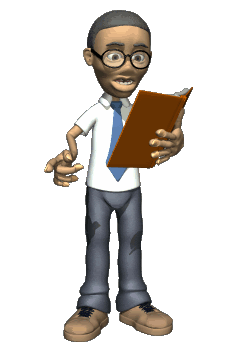 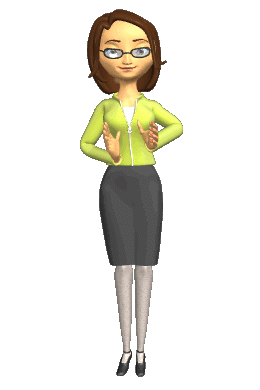 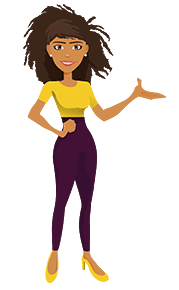 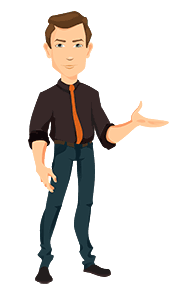